Имя прилагательное как часть речи
Preznetacii.com
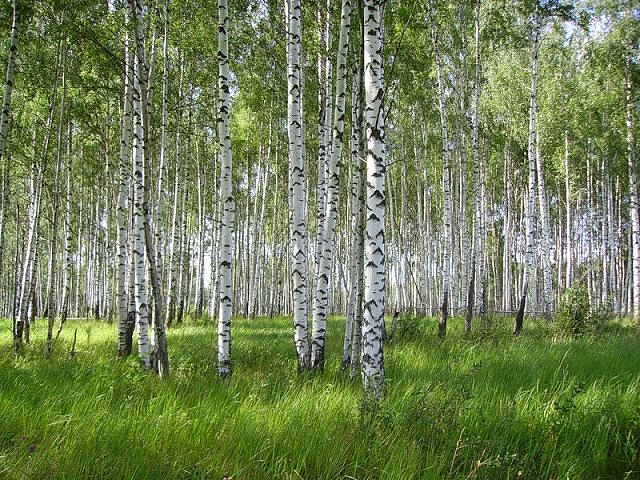 Лисий след ведет к норе,
След собачий - к конуре.
Белкин след ведет к дуплу,
Мышкин – к дырочке в полу.
Отгадай, кто это
К дереву летит небольшая птица, поменьше галки. Сама вся пестрая – белая с черным, а на голове черная с красным бантиком шапочка. Сразу узнал я … .
        Летит … , несет в клюве сосновую шишку.
        Прилетел и уселся на осину. Да не на ветку, как все птицы, а прямо на ствол, как муха на стену. Зацепился за кору острыми когтями, а снизу еще хвостом подпирается. Перья у него в хвосте жесткие, крепкие.
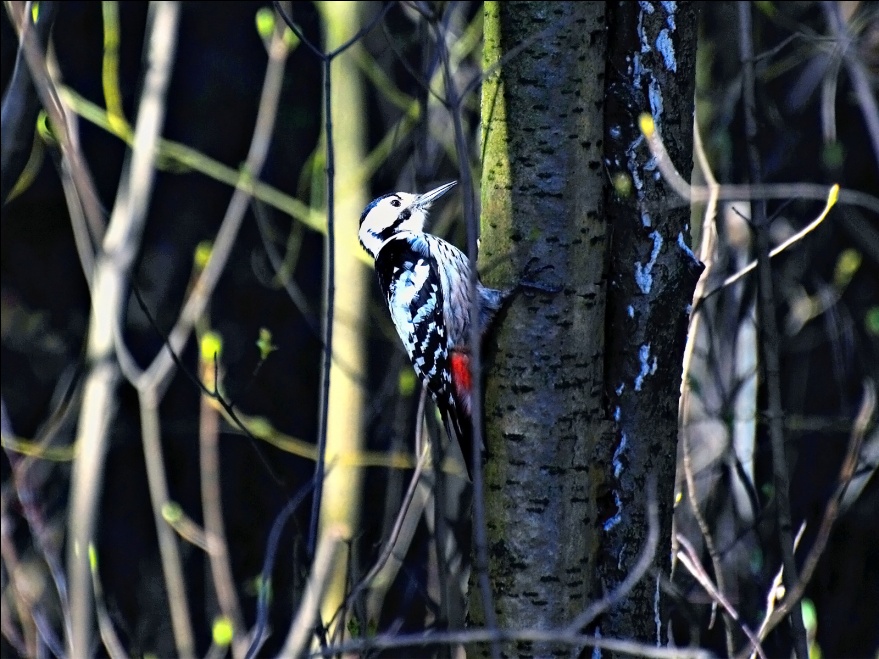 Отгадай загадки
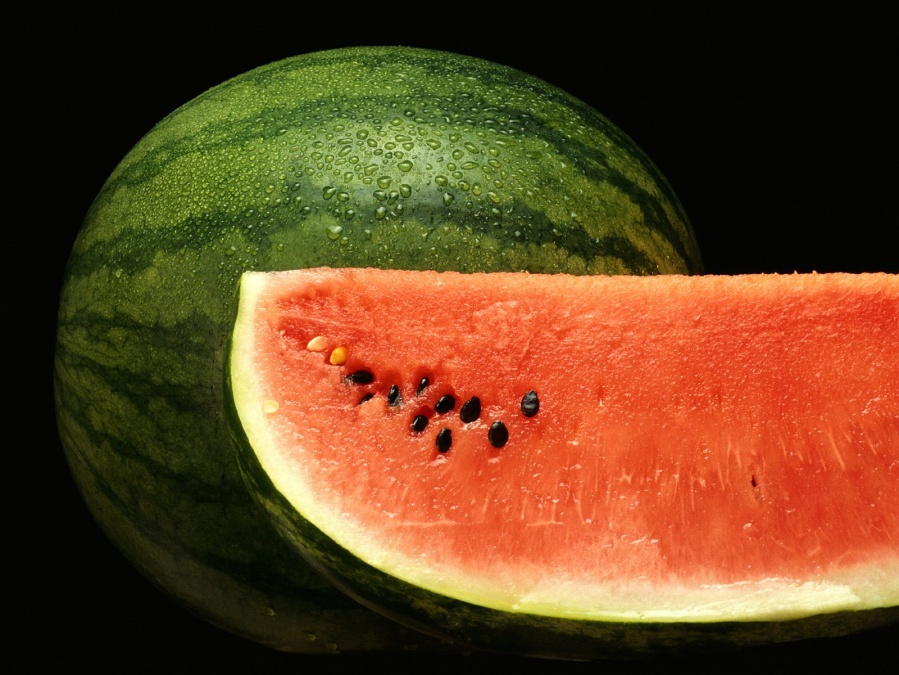 Сам алый, сахарный, кафтан зеленый, бархатный.
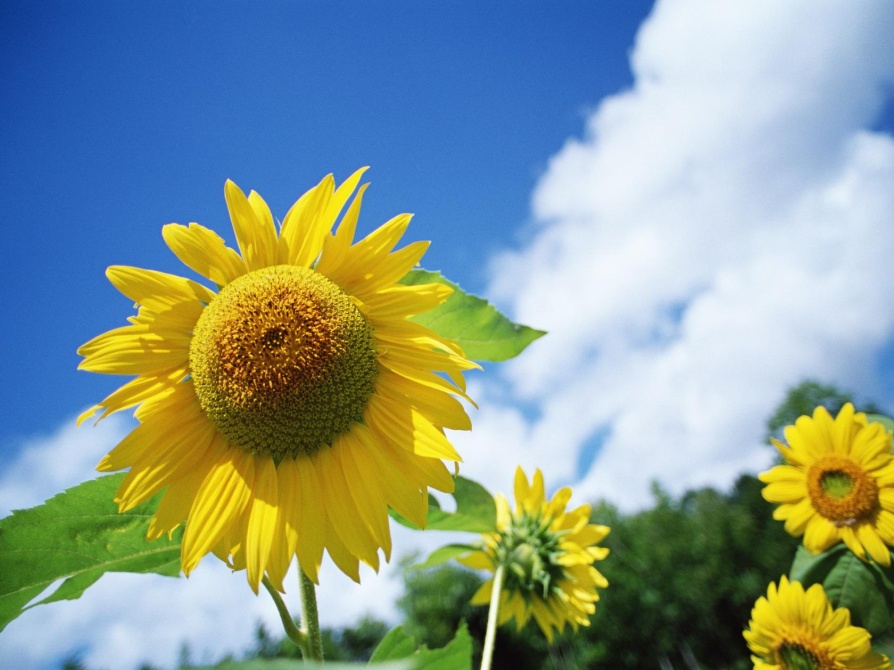 Золотое решето черных домиков полно: сколько черненьких домов – столько беленьких жильцов.
Багульник. Лотос
С существительными подчас 
Не жизнь, а просто скука.
Ни цвета нет у них без нас,
Ни запаха, ни звука.
Но если нас к ним приложить
Им веселее станет жить.
Подведём итоги
1. Данная тема мне понятна.

2. Я доволен своей работой на уроке и оцениваю её на «»
Спасибо за урок